University of Cyprus - MSc Artificial Intelligence
MAI612 - MACHINE LEARNING
Lecture 2: Data Preparation
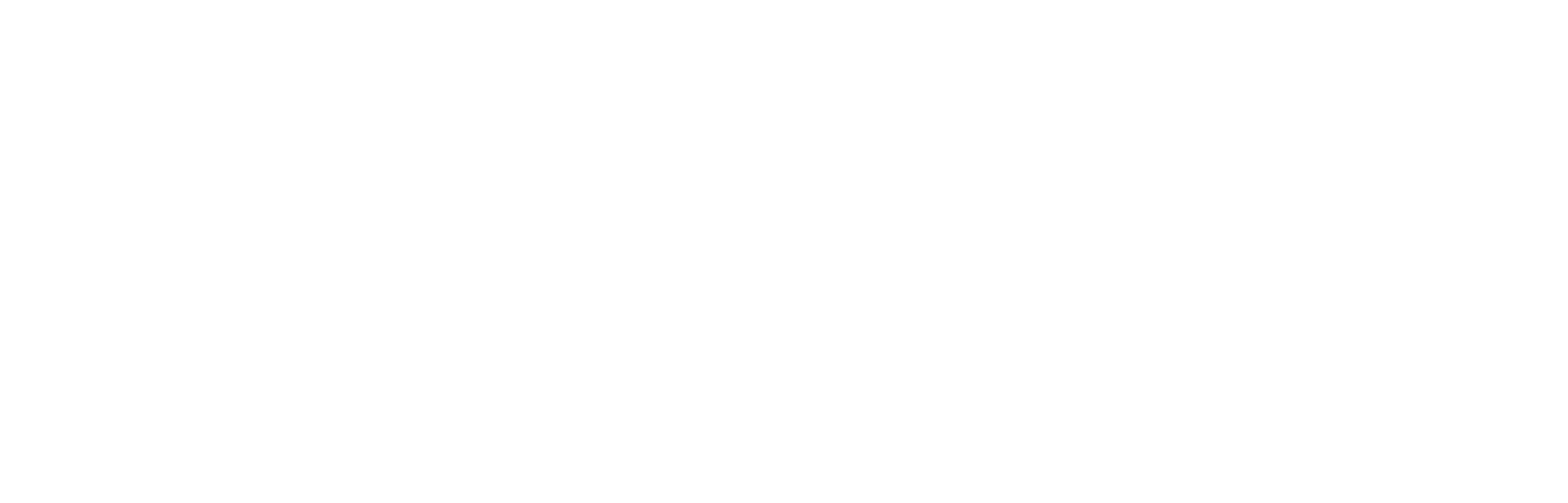 Vassilis Vassiliades, PhD
Winter Semester 2022/23
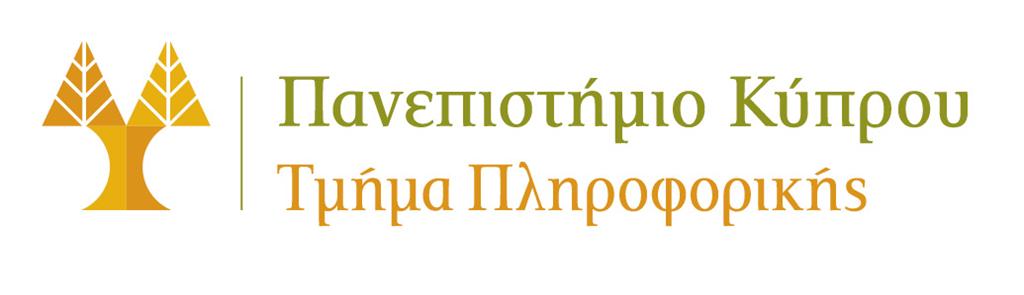 Lecture 2: Data Preparation
Learning Outcomes
You will understand:
the process of collecting data and preparing datasets for developing machine learning solutions
the importance of data preparation 
the data preprocessing and data transformation steps
the importance of data visualization and exploratory data analysis
why we split a dataset into a training and a test set
2
Fruit image classifier using ML
You are a ML engineer at company XYZ and you are tasked to create a mobile app that classifies different fruit images, to their respective classes (apple, orange, etc.).

You want to use ML

What is the first step of the process?
Data collection

How?
Online
Take photos, and associate them with labels
3
Strategy
Data Preparation
Model Development
Model Deployment
Data Preparation
Data
Collection
Data
Preprocessing
Data
Visualization
Data
Transformation
Dataset
Splitting
Data Preparation
4
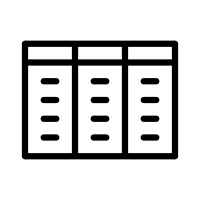 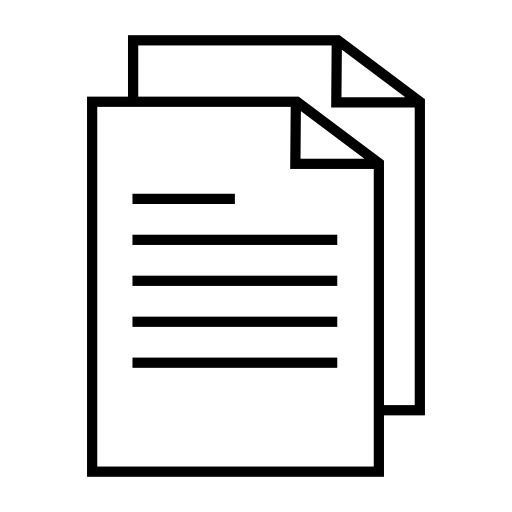 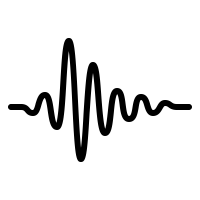 tabular
text
signals
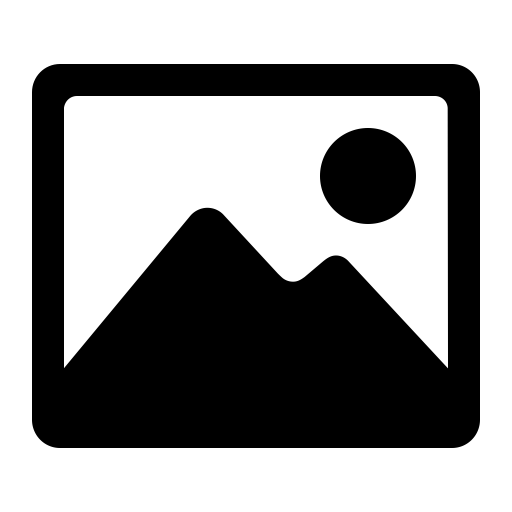 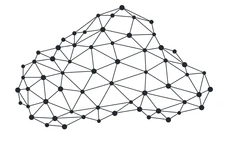 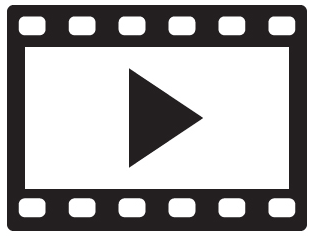 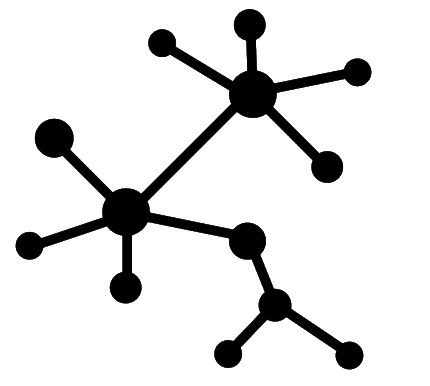 images
video
point clouds
graphs
Data
5
Data Collection
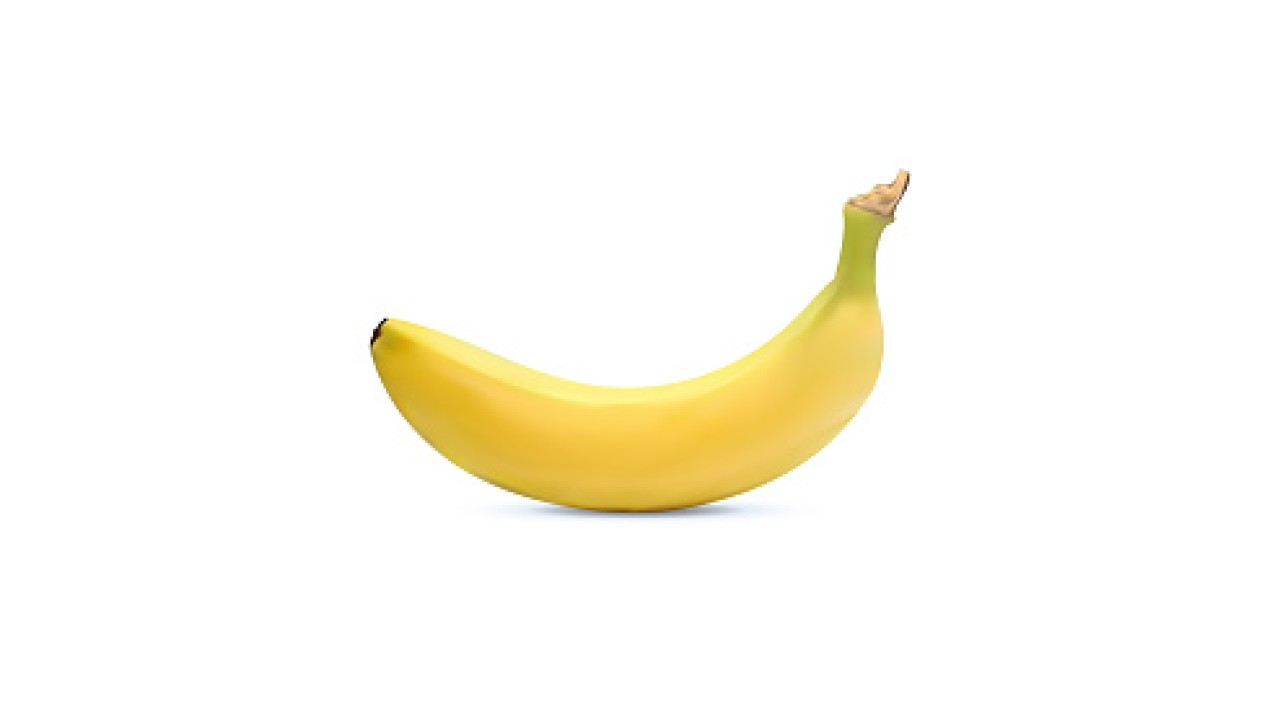 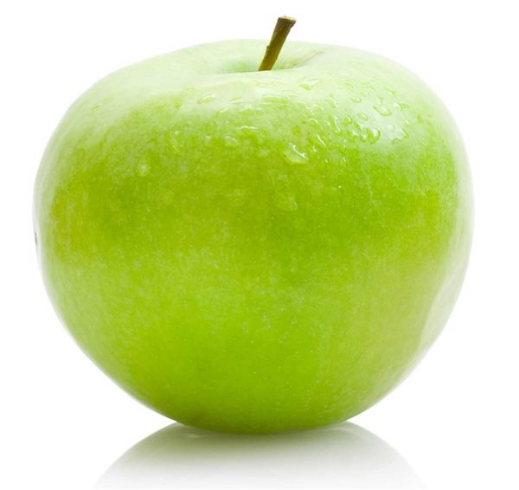 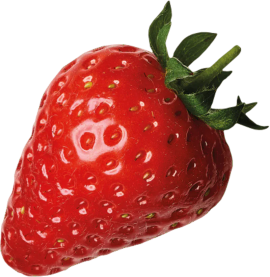 Data Collection
Data may need to be acquired for the task at hand

fruit images for a fruit image classifier


questionnaire with demographics for customer segmentation


a robotic arm learning to grasp different objects
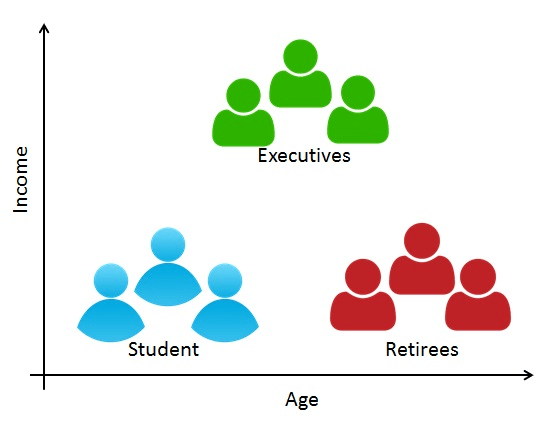 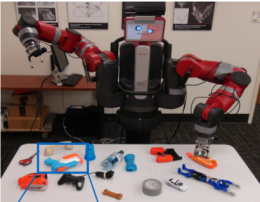 7
Data Collection
Data already exist:

may need to be integrated from multiple sources

e.g. in fraud detection: timing between two consecutive transactions and distance between places where transactions happened 

may need to be labelled
all supervised learning settings
requires human effort (often domain experts)
can be outsourced (data labelling services, e.g., Amazon Mechanical Turk)
transfer learning: use an already trained model with its labels
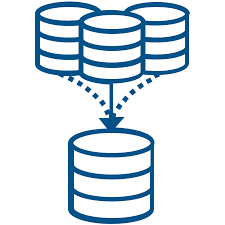 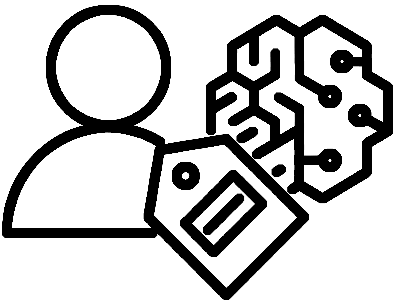 8
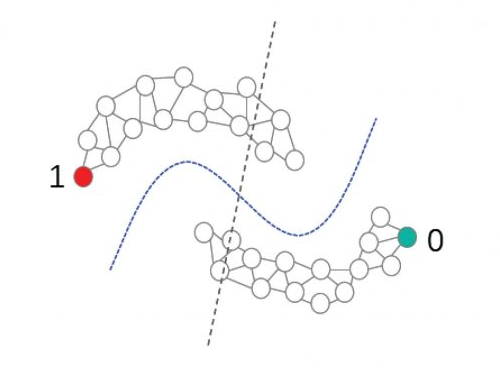 Image source
Data Collection
More advanced ML types related to data collection:

Semi-supervised learning

Large amount of unsupervised data, small amount of labelled data
Between unsupervised and supervised learning


Active Learning

Used when labelling is costly
Intelligently choose the next data point to label in a way that minimizes the effort of labelling
9
Data Collection
Other issues:

Data Privacy
Need to work with anonymized data
The preprocessing step deals with sensitive data

Class Imbalance
Need to have approximately the same number of instances for all classes in classification tasks

Bias & Fairness
It is very important to have diversity in our data
See next slides
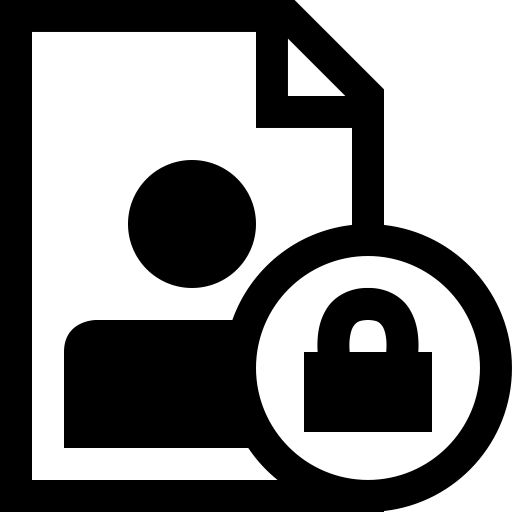 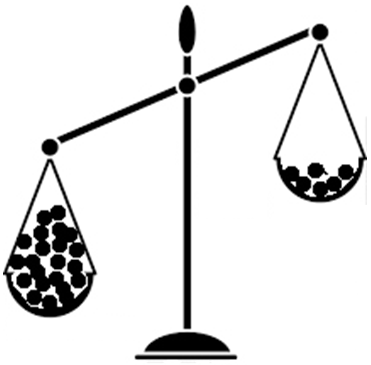 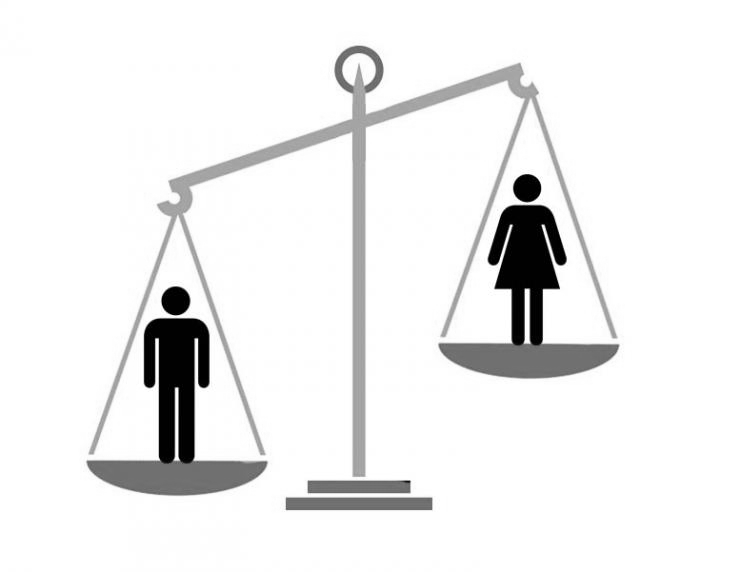 10
Bias & Fairness: The ‘Gorillas’ Incident
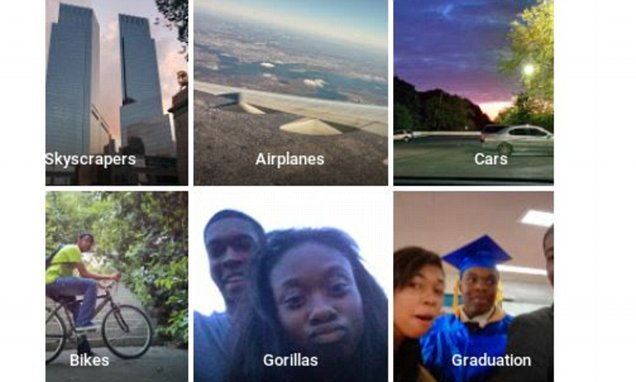 One of these predictions
is very wrong!

Why do you think this happened?
11
Bias & Fairness: Obama reconstructed as white male
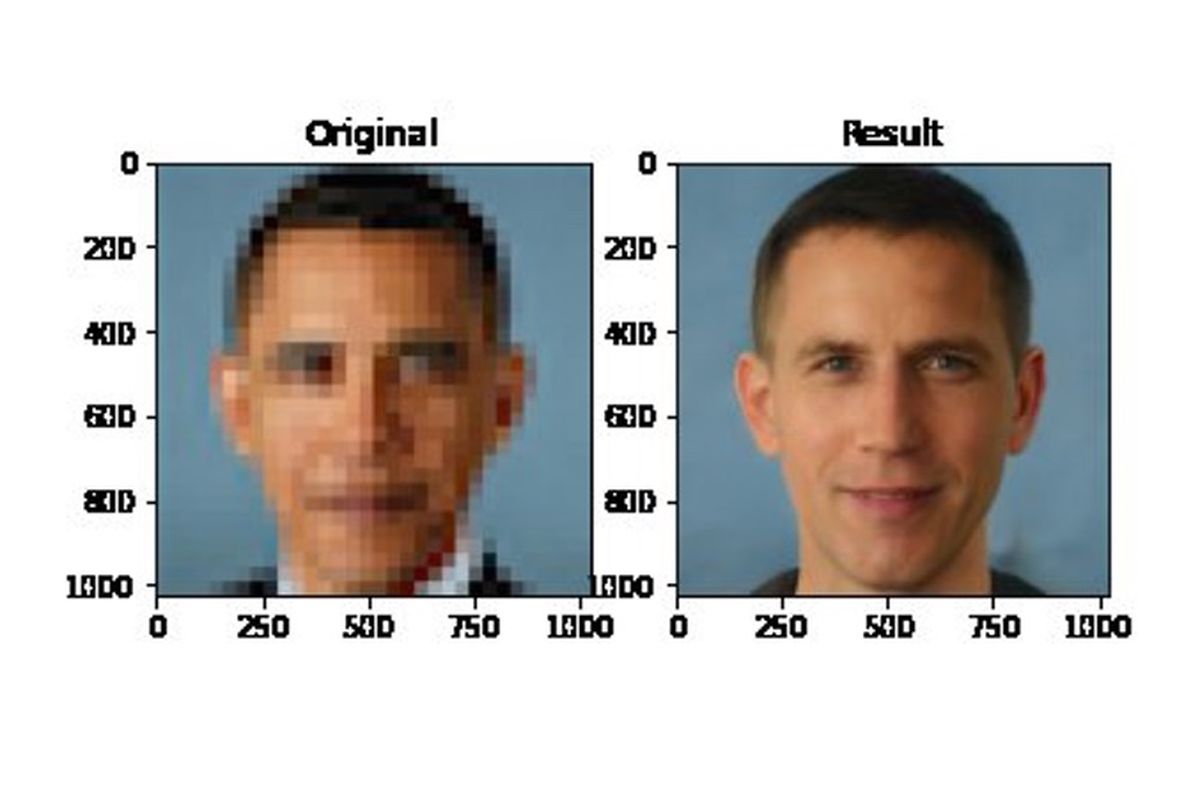 Face upsampling system makes everyone look white because it was trained on a dataset which mainly contains pictures of white people.
12
Bias & Fairness: Error rate per gender and race
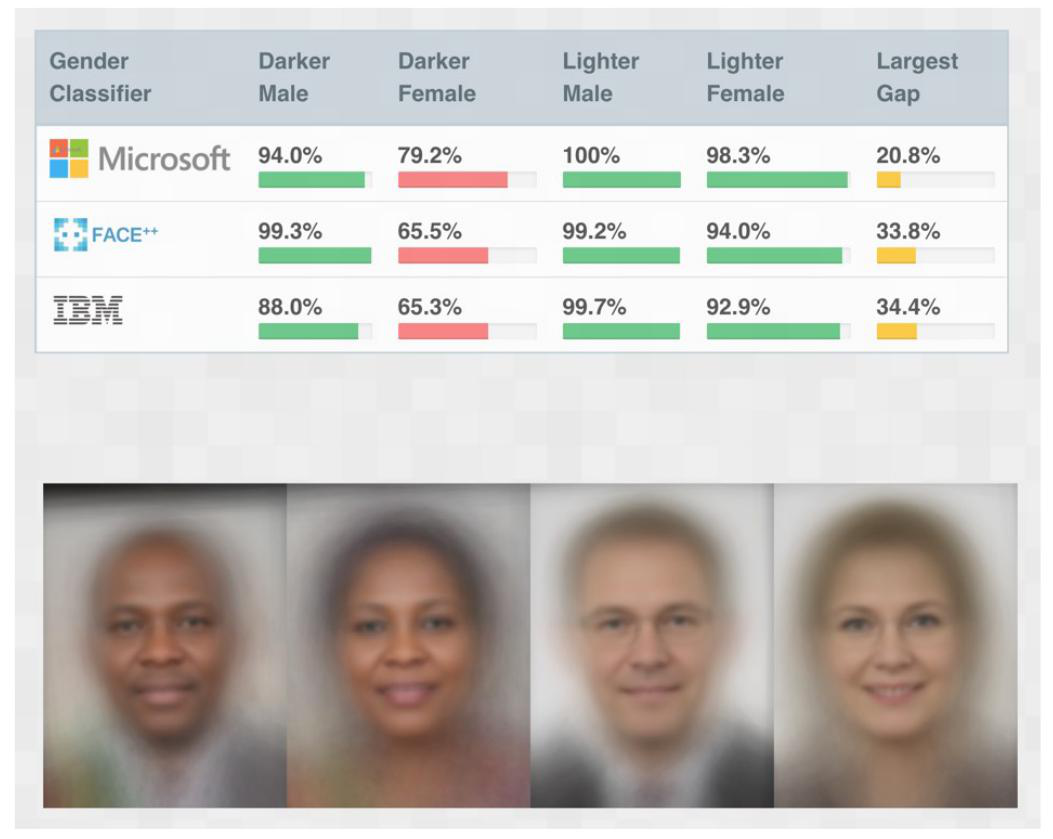 All models have more trouble classifying correctly darker females than lighter males.

Classifiers were not trained with sufficient diversity 
Importance of having balanced datasets

Your model is only as good as your data!
13
Tabular Data
Variable / Attribute / Feature
Input variables: columns provided to the model to make a prediction

Output variable: column to be predicted by the model
Example / instance / case
14
Data Variable Types
Qualitative / Categorical

Made up of words

Nominal (named categories)
e.g. gender

Ordinal (order matters)
e.g. mood
Quantitative / Numerical

Made up of numbers

Discrete (integers)
e.g. shoe size

Continuous (any number)
e.g. weight
15
Data Variable Types Quiz
Categorical (Nominal, Ordinal) or Numerical (Discrete, Continuous) ?

Ethnicity

Age

Color

Temperature

Number of children

Satisfaction rating (unhappy/neutral/happy)

Date?
Nominal

Continuous or Discrete

Nominal

Continuous

Discrete

Ordinal

String: Needs feature transformation
16
Data Preprocessing
Data Preprocessing
What is data preprocessing?
- Process of bringing raw data in a form suitable for modeling
- Typically involves: Data Cleaning, Data Encoding


Why is it important?
- ML algorithms expect numbers (e.g., some cannot deal with categorical attributes)
- ML algorithms have requirements (e.g., cannot deal with missing values)
18
Data Preprocessing
Data Cleaning
Fix errors: typos, incorrect capitalization, inconsistencies etc. (e.g., “N/A” vs “Not Applicable”, “Male” vs “male”, …)
Missing data (remove, replace with 0, or interpolate)
Remove duplicate rows/columns
Remove irrelevant data (e.g. when analyzing data for millennial customers, remove older generations)
Remove outliers (might be due to a mistake in data collection)

Data Encoding
Categorical variables
Anonymizing data
19
Data Encoding
Encode categorical variables using a numerical representation. Typically:

- Nominal variables: “one-hot” encoding: as many new binary variables as there are named categories

Gender = {male, female} -> GenderMale = {0,1}, GenderFemale = {0,1}
Color = {red, green, blue} -> ColorRed = {0,1}, ColorGreen = {0,1}, ColorBlue = {0,1}

- Ordinal variables: ordinal encoding: convert to integer values

SatisfactionRating = {sad,neutral,happy} -> {0,1,2}
20
Data Encoding: One-hot encoding example
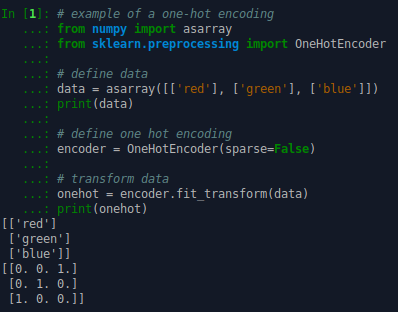 21
Data Encoding: Ordinal encoding example
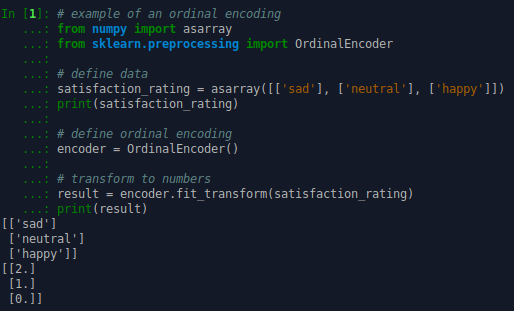 22
Data Visualization
Data Visualization
Exploratory data analysis
are there any obvious patterns (might give hints on what method to choose)?
are there any obvious problems (label noise or outliers)?
involves basic statistics (e.g., mean, variance, correlation coefficient) and plots

Tabular data with small number of features: use a pair plot

High-dimensional data: use dimensionality reduction
e.g., Principal Components Analysis
will study in later lectures
24
Source: Murphy, K. (2022). Probabilistic Machine Learning - An Introduction. MIT Press
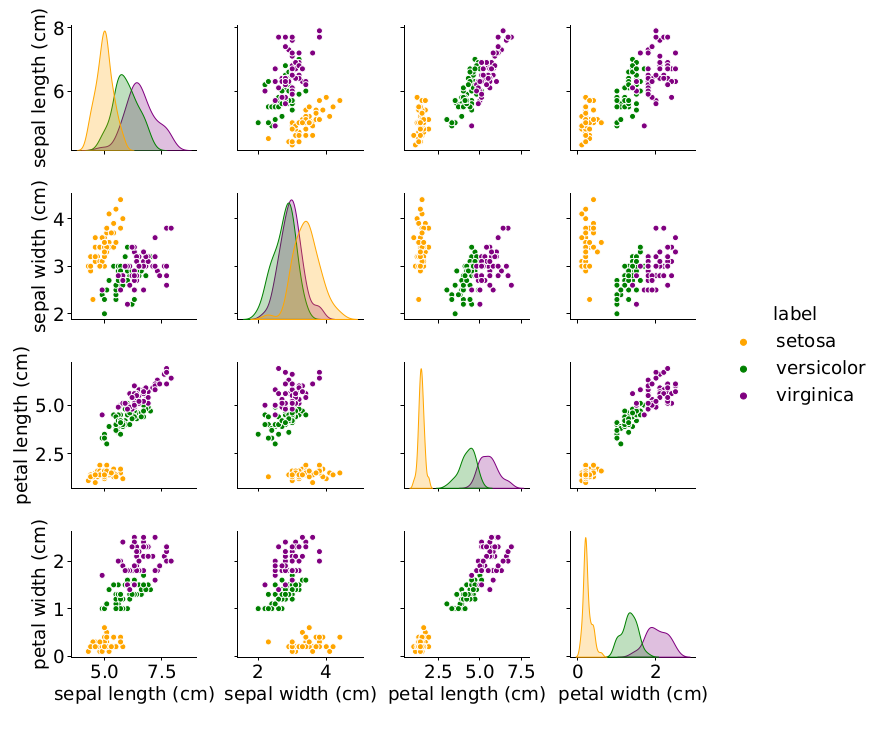 Iris dataset
3 classes of 50 instances each
4 features (petal/sepal length/width in cm)





Which class is linearly separable from the others?
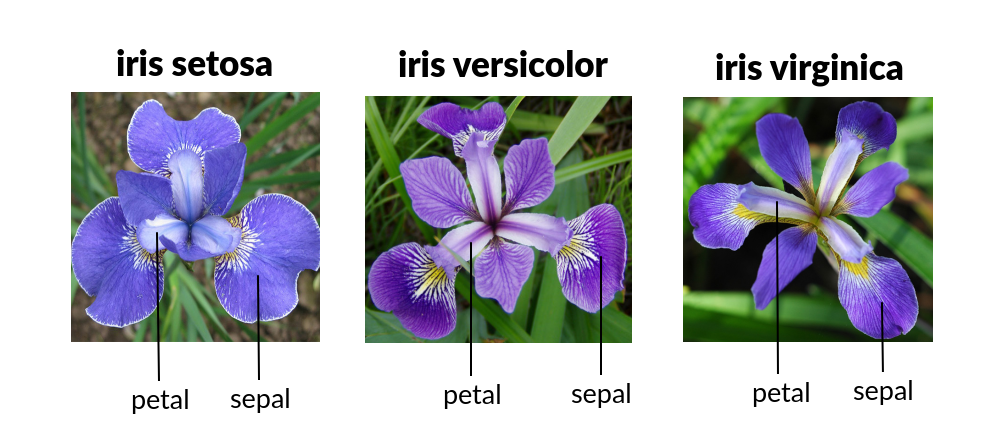 25
Importance of data visualization over summary statistics
Source: Murphy, K. (2022). Probabilistic Machine Learning - An Introduction. MIT Press
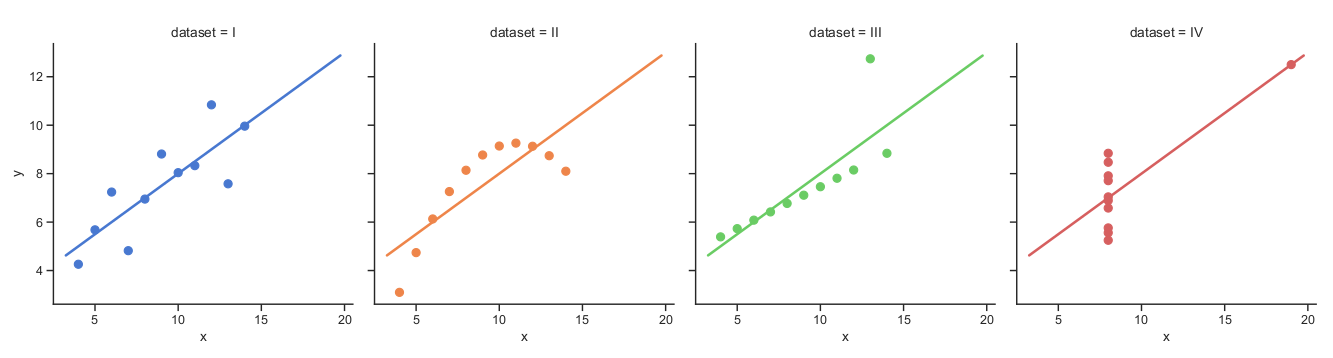 Anscombe’s quartet: All of these datasets have the same mean, variance and correlation coefficient.
26
Importance of data visualization over summary statistics
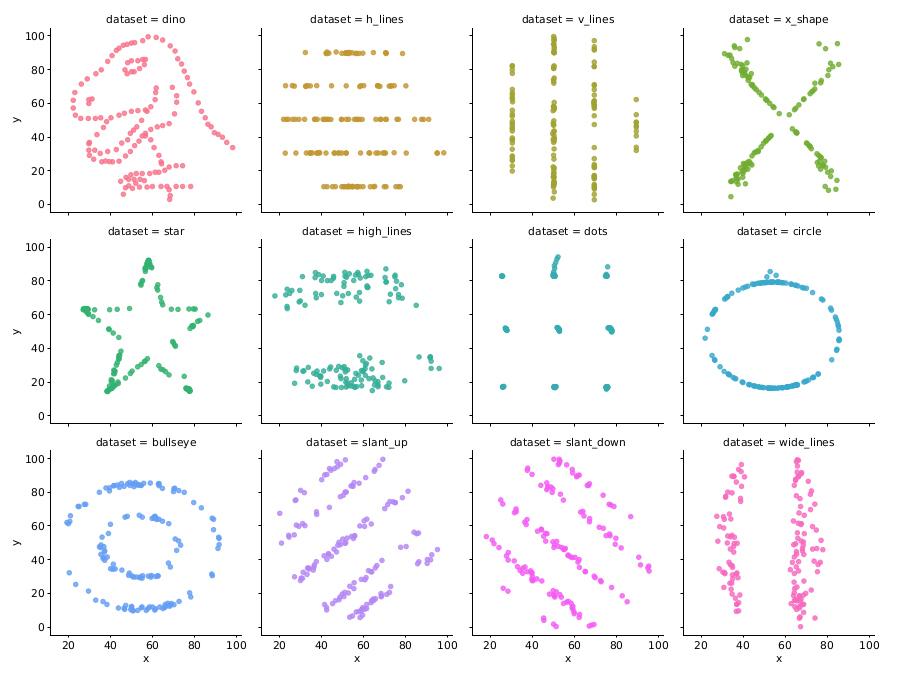 Datasaurus dozen: All of these datasets have the same mean, variance and correlation coefficient.
Source: Murphy, K. (2022). Probabilistic Machine Learning - An Introduction. MIT Press
27
Data Transformation
Data Transformation
What is data transformation?
- Process of transforming data in a form more suitable for modeling
- Typically involves: Feature Scaling, Feature Selection, Feature Extraction, and Feature Construction (or Engineering)
- Sometimes: Data Augmentation, Data Sampling

Why is it important?
- ML algorithms have requirements (e.g., comp. complexity of some algorithms scales with number of data points)
- Model performance depends on data (e.g., different feature ranges affect many algorithms)
29
Feature Scaling
Min-max normalization (or linear scaling): 
used when the feature is uniformly distributed in a fixed range
typically scaled in the range [0,1]
can be greatly affected by outliers

Standardization (or z-score normalization): 
used when we don’t know the feature range
scaled feature distributions have mean=0 and sd=1
less affected by outliers
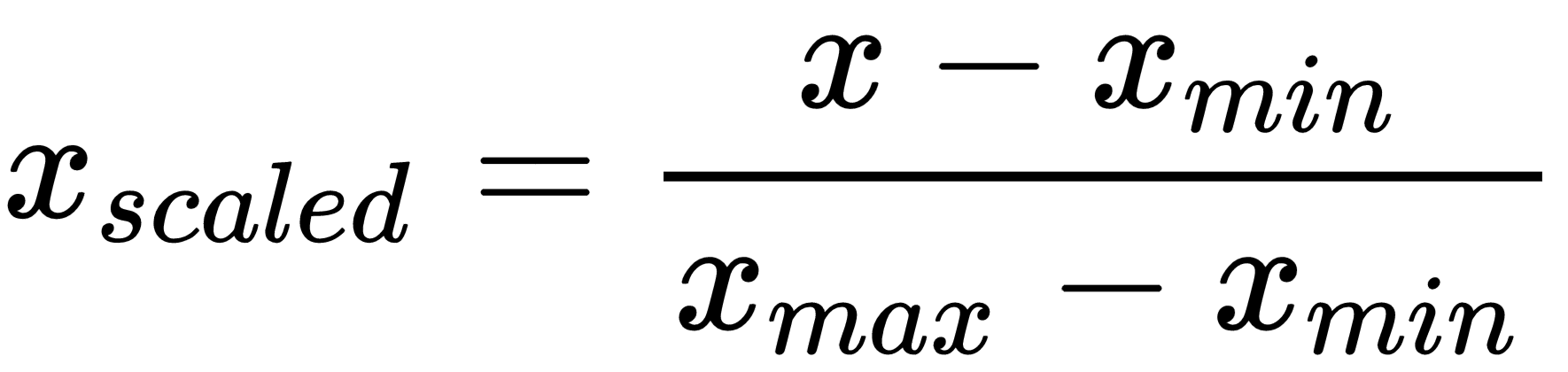 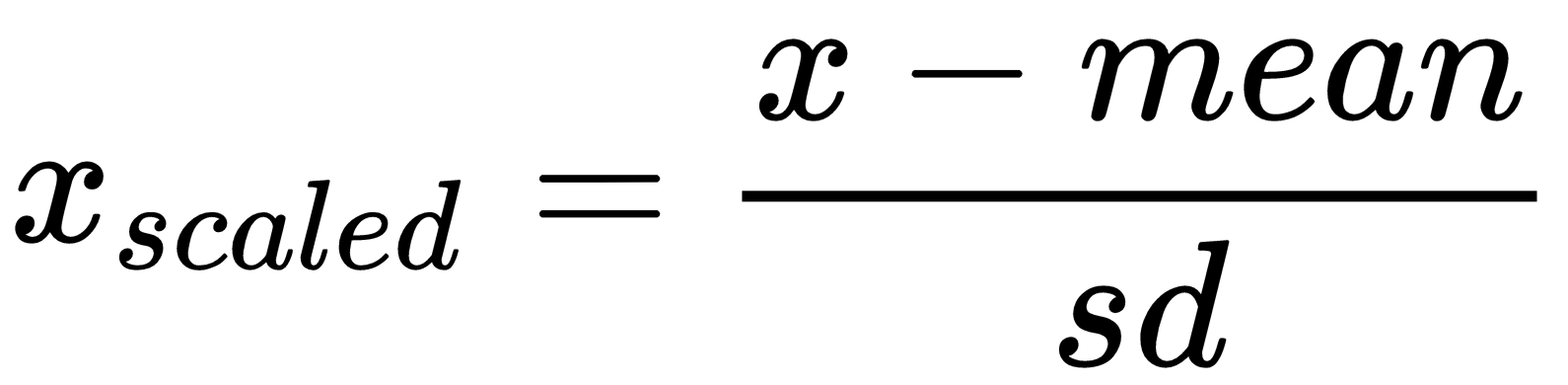 30
Feature Selection
Process that chooses a subset of M features from the original set of N features (M < N), so that the feature space is optimally reduced according to a certain criterion.


Role:
reduce dimensionality of feature space
speed up a learning algorithm
improve the predictive accuracy of a model
improve the comprehensibility of the results
31
Search
less 
features
features
Learning Algorithm
Feature Selection
Select subsets of features based on their relationship with the target

Typically by using statistical techniques
Filter methods
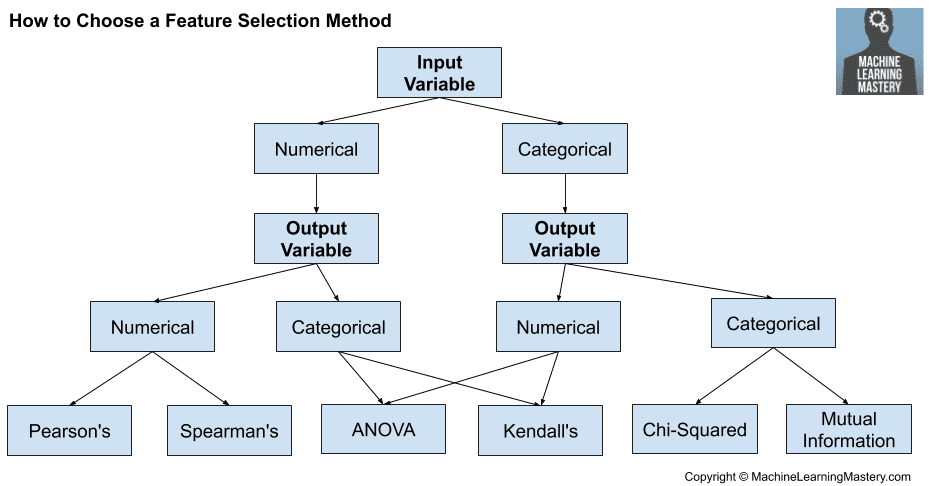 32
Search
features
less 
features
Learning Algorithm
Feature Selection
Wrapper methods
Search for well-performing subsets of features

Examples:
Recursive Feature Elimination
Heuristic search algorithms (e.g., genetic algorithms, particle swarm optimization)


Computational cost?

For each subset, a new model is trained and tested to obtain the accuracy
33
Feature Selection
Intrinsic / implicit / embedded methods
Automatic feature selection during training

Examples:
Rule-based models
Tree-based models (will study in a later lecture)
L1 regularization (will study in a later lecture)
34
Feature Extraction (Dimensionality Reduction)
Process that extracts a set of M new features from the original N features (M < N) through some functional mapping.

Goal: search for a minimum set of new features via some transformation according to some performance measure.

Approaches:
Principal Components Analysis (and other dimensionality reduction methods)
Neural networks
Will be studied in later lectures
35
Feature Construction (Feature Engineering)
Process that discovers missing information about the relationships between features and augments the space of features by inferring or creating additional features.

Can be done using:
Automated methods - examples:
Numerical features: polynomial expansion
Nominal features: conjunction, disjunction, negation
Domain knowledge (e.g., SurfaceArea = Height x Width)

Goal: increase the expressive power of original features
36
Example: Polynomial Features
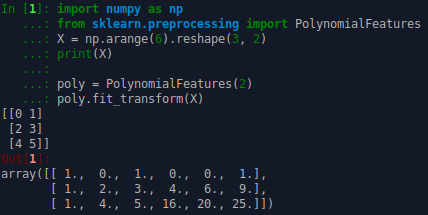 Degree-2 polynomial:
Input: [a,b]
Output: [1, a, b, a^2, ab, b^2].
37
Quiz (T/F)
Feature selection typically decreases the number of features

True

Feature extraction typically increases the number of features

False

Feature construction typically increases the number of features

True
38
Data Augmentation (or Data Over-Sampling)
Technique that introduces additional data points (instances)

Used when we have:
a small dataset
an imbalanced dataset (e.g., 100 samples of class 0, 10 samples of class 1)

Approaches:
naive random over-sampling (repeated data)
add small Gaussian noise (for numerical features)
SMOTE [1] and variants (for numerical features)

See imbalanced-learn library


[1] Nitesh et al. Smote: synthetic minority over-sampling technique. Journal of artificial intelligence research, 16:321–357, 2002.
39
Data Augmentation (or Data Over-Sampling)
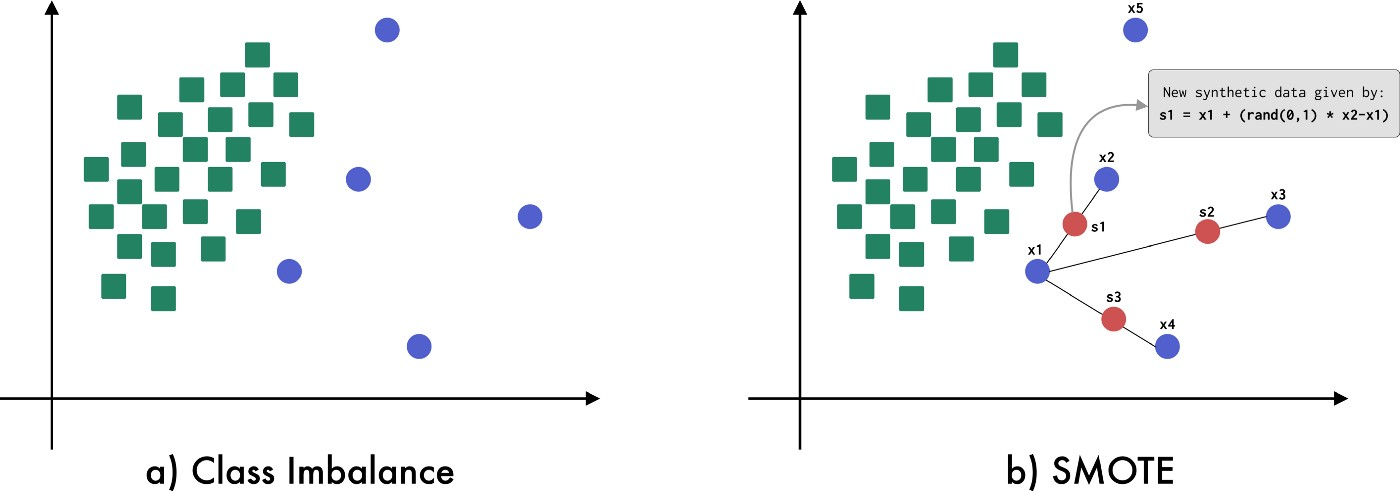 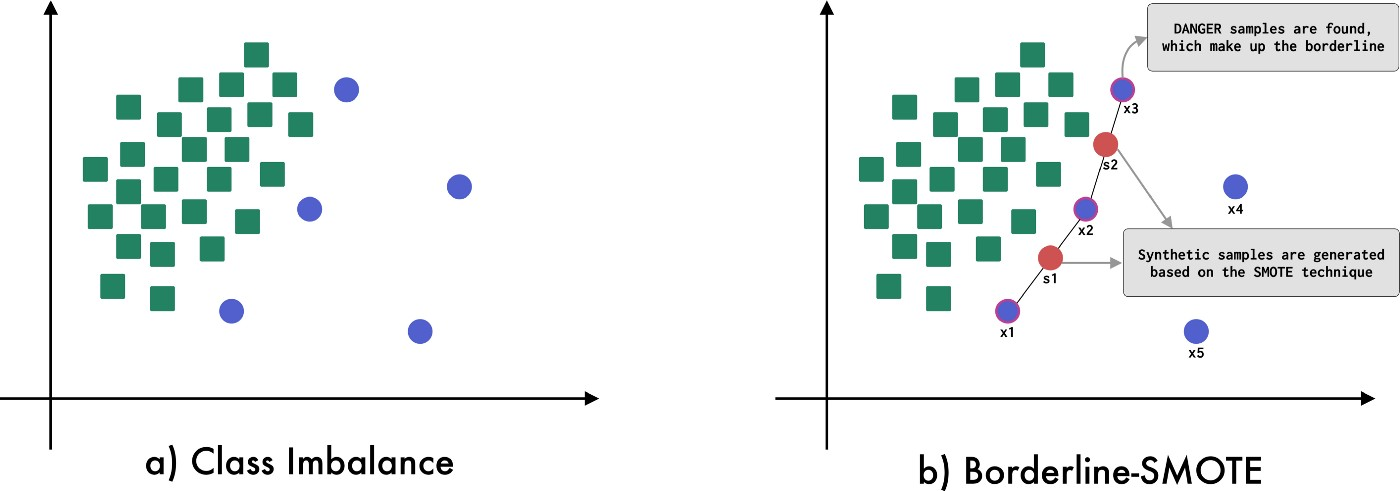 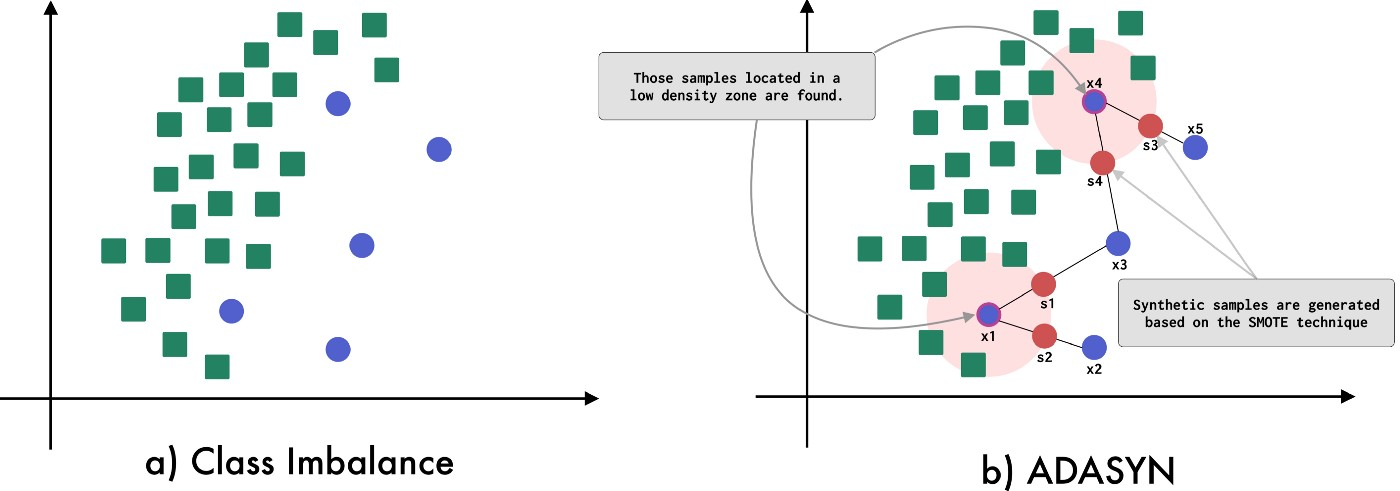 Images source
40
Data Sampling (or Data Under-Sampling)
Technique that removes data points (instances)

Used when we have:
a huge dataset (that cannot typically fit in memory)
an imbalanced dataset (e.g., 1000 samples of class 0, 100 samples of class 1)

Approaches:
simple random sampling
cluster sampling
41
Data Under-Sampling and Over-sampling
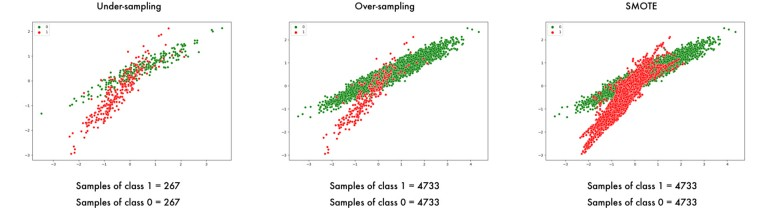 42
Dataset Splitting
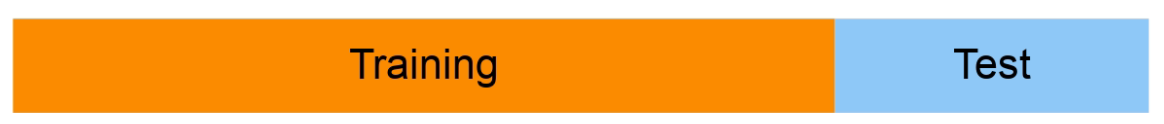 70%
30%
Dataset Splitting
Why do we need this?

Dataset is a sample from the underlying data distribution.

If we use the whole set we run into the risk of “overfitting” the model into the nuances of the sample.

More on this in later lectures...
Used for fitting the model: improving its performance
Used for checking the generalization performance of the model
44
Common Pitfall: Data Leakage
Knowledge of the held-out (test) set is leaked when preparing the data

Typical example: feature scaling considers the whole dataset instead of only the training set

Can result in wrong model performance on new data

How to avoid it: fit the data transformation process on the training set, and only evaluate on the test set 

The test set is not only used for evaluating the trained model, but also the data transformation process.
45
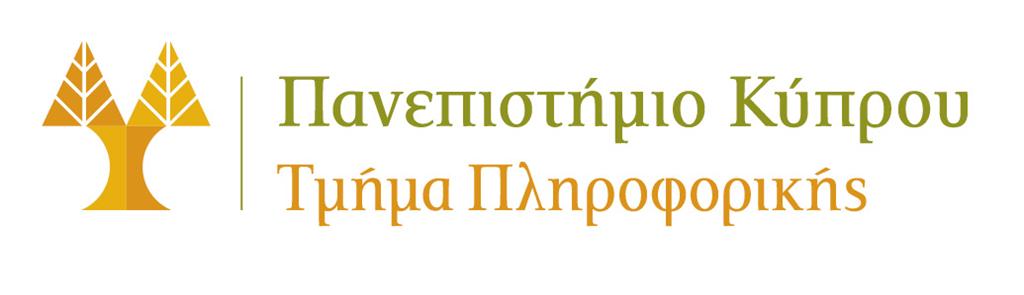 Resources
What is Data Preparation in a Machine Learning Project

Data Preparation and Feature Engineering in ML
46
Next Lecture
Part 2: Supervised Learning

Regression
Classification
47
Thank you